3.5 Learning Theories- Schema Theory
What is Schema theory?
Schema Theory
Schmidt suggested that the same skills can be used in different sports because a performer has developed a set of general concepts allowing skills to be adapted to suit the situation.

A schema is a rule based on experience
A well learned netball pass able to be adapted using feedback for use in basketball
Can recall the motor programme of the netball pass and adapt it some internal feedback to suit that particular situation
Further experience would allow the pass to be used in a variety of sports (rugby, water polo etc)
Feedback is an essential feature of schema for its use in adapting motor programmes. 

A coach can encourage the development of schema by using a variety of different drills and the use of positive reinforcement when the player uses schema successfully.
Use of a variety of attack versus defence drills will enable the development of a schema
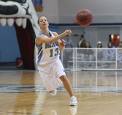 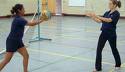 Schema Theory (cont.)
Schema Development

Initial conditions- Information is gained from the environment 
	e.g. Player sees the game situation around them
Response selections- Appropriate response is decided upon as a result of initial conditions
	e.g. Player decides type of pass and to which player
Sensory consequences- Player gathers information to help adjust the response
	e.g. Player senses how far away the player is and how the pass feels
Response outcomes- Player receives information on success of skill
	e.g. Pass is successful and player recognises this

Recall Schema- More experienced players who have faced situation before can recall skill from memory (Initial conditions and Response selections)
Recognition schema- Adapt sensory information to situation using feedback
(Sensory consequences and Response outcomes)